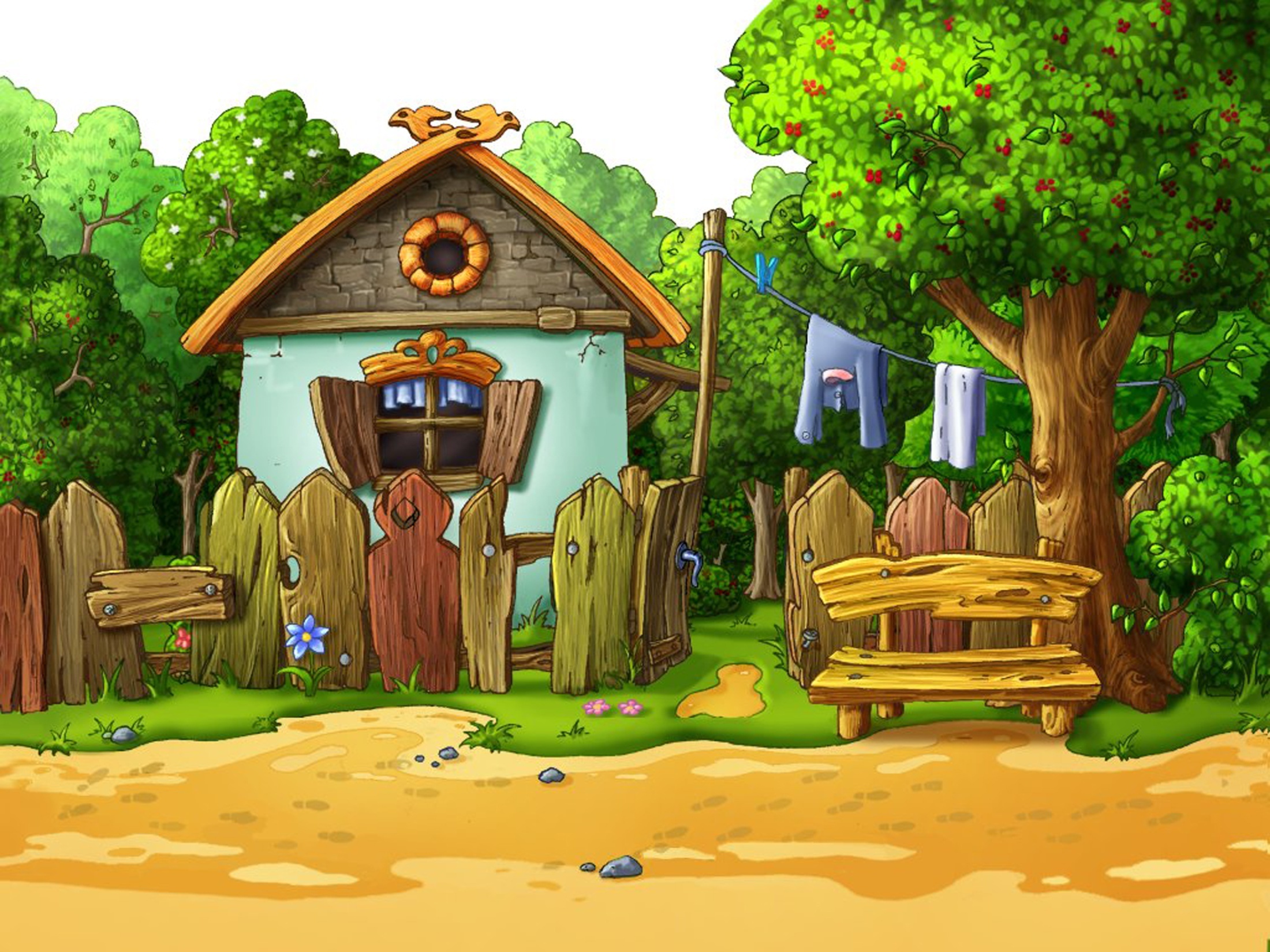 Муниципальное дошкольное образовательное учреждение 
Иркутского районного муниципального образования
«Хомутовский детский сад №4»
«Как получить камень
из молока?»
Познавательно-
исследовательский проект
Воспитанника старшей
группы «Цветик-Семицветик»
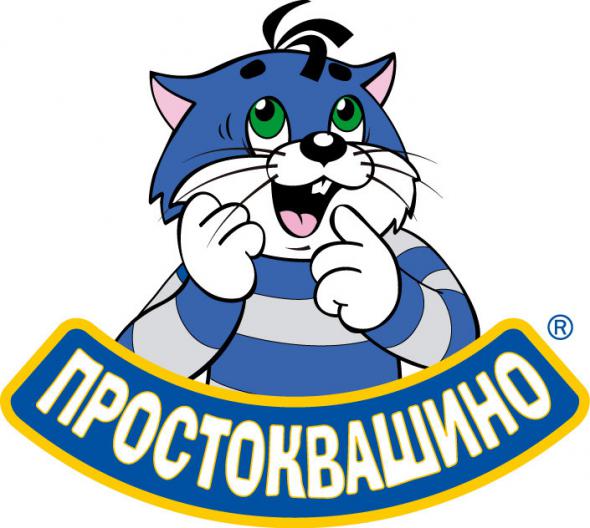 Кулинич Дмитрия
Воспитатель: Шнайдер
 Оксана Александровна
2023 год
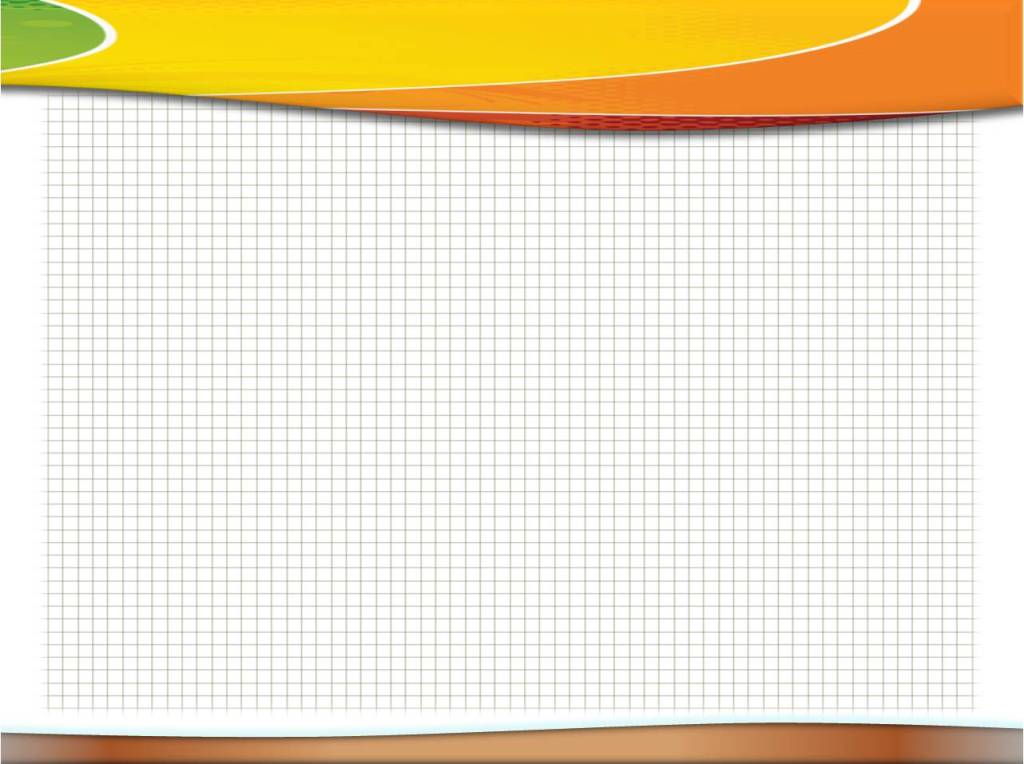 Цель:
Узнать что-то интересное 
о молоке
С детства пьём мы молоко
В нём и сила и тепло!
Ведь оно волшебное,
Доброе, полезное!
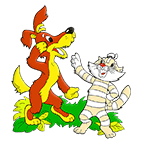 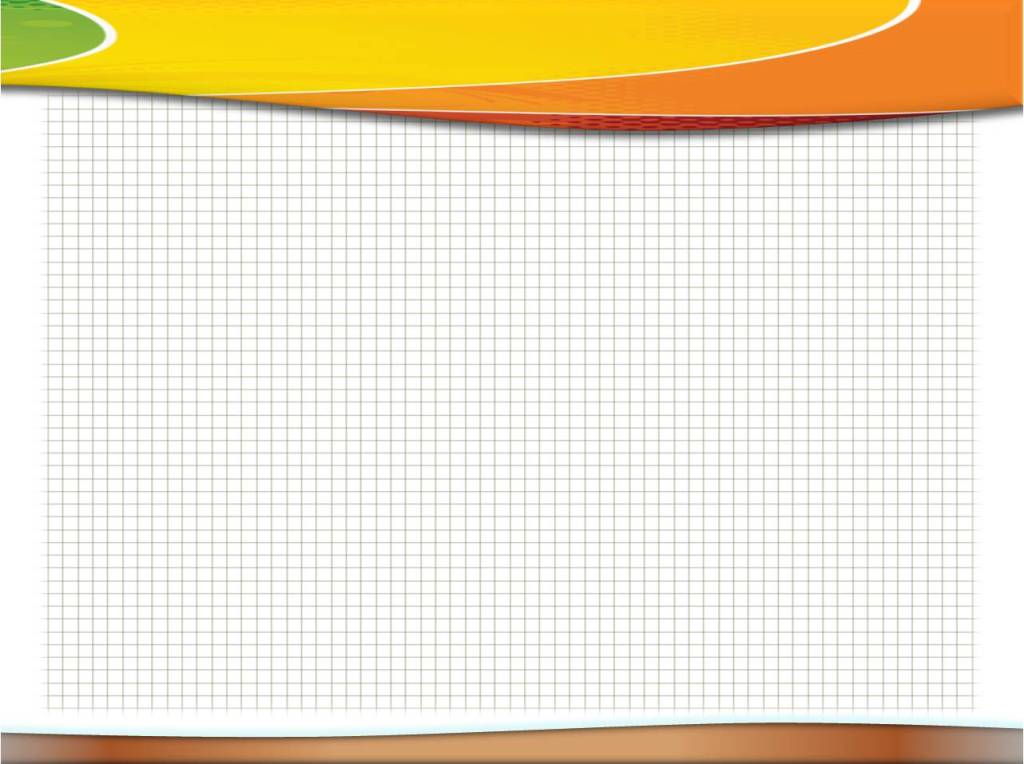 Задачи:
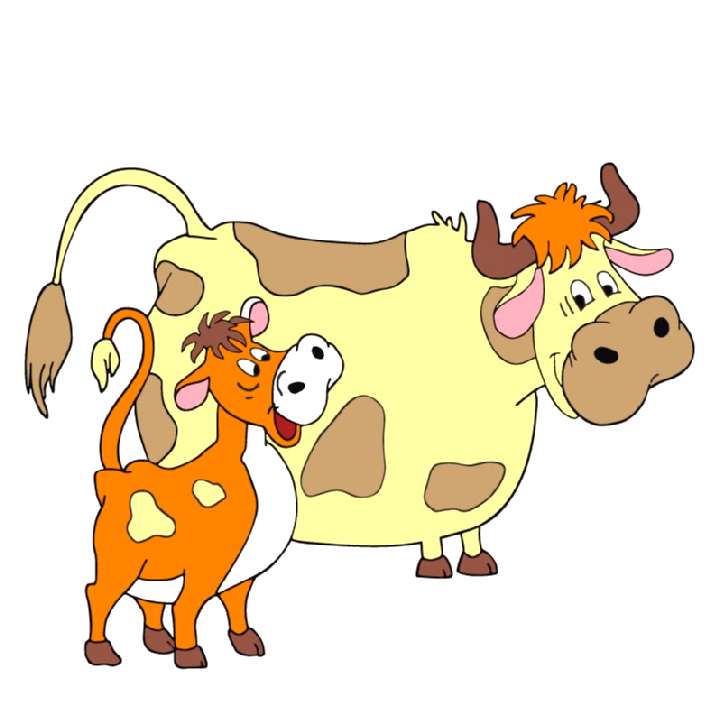 1) Узнать что такое молоко?
2) Откуда люди берут молоко?
3) Чем полезно молоко?
4) Что можно сделать из молока?
гипотеза:
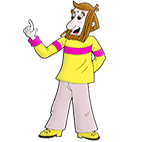 Можно ли молоко
превратить в камень?
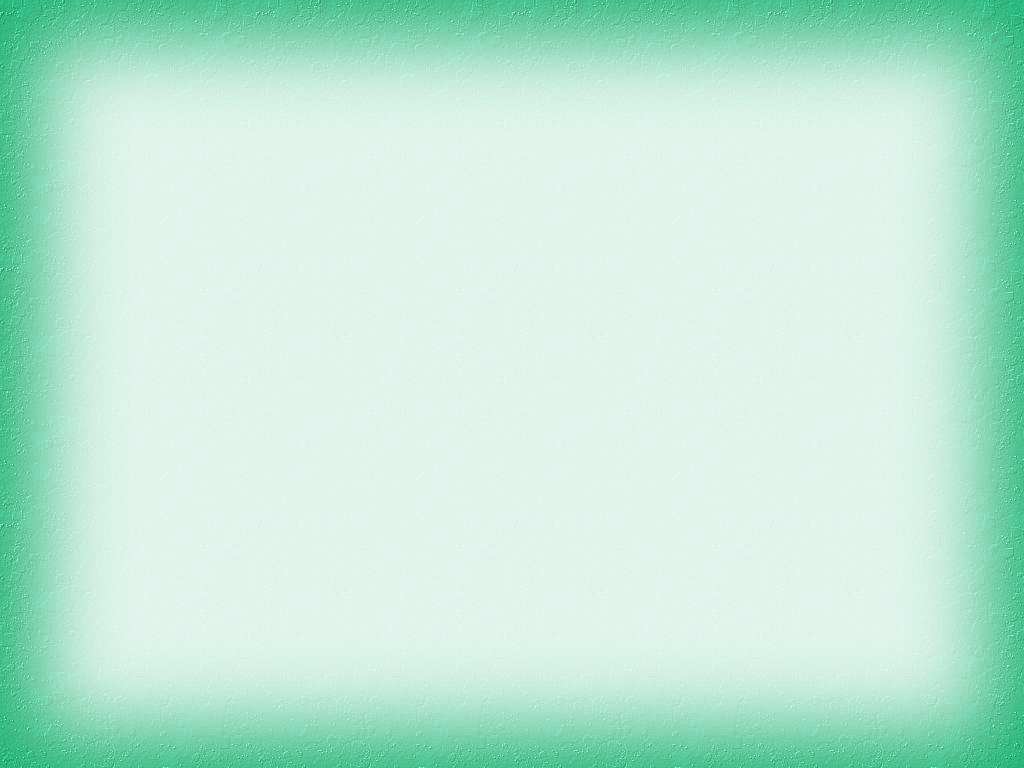 Что я 
хочу узнать
 о молоке?
Что я знаю о
 молоке?
Как я это
 смогу узнать?
Корова дает
 молоко.
Кто еще, кроме
 коровы, дает
 молоко?
Прочитать в 
 книгах.
Молоко белое.
Поговорить с 
 бабушкой,
 которая держит 
 корову.
Какие молочные
 продукты получают
 из молока?
Мама покупает
 молоко в 
магазине.
Чем полезно 
 молоко?
Побеседовать
 с медсестрой
 о пользе молока.
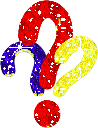 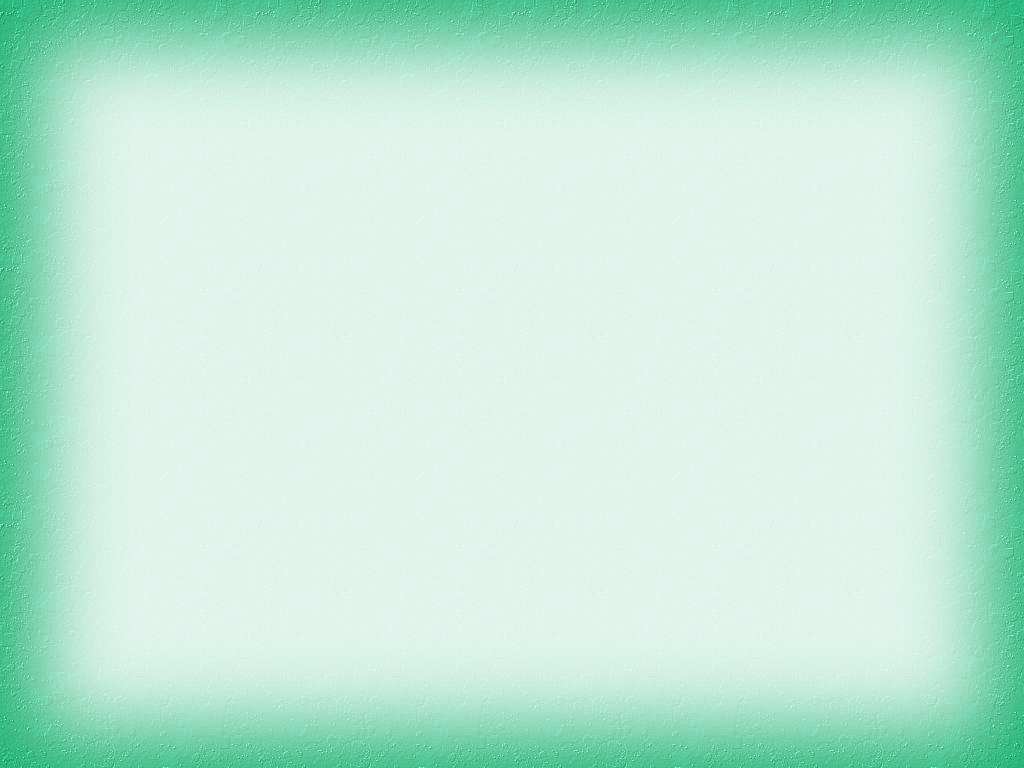 Основные этапы 
исследовательской деятельности:
1. Подготовительный этап
сбор информации о молоке;
создание лаборатории;
подготовка оборудования и материалов.
2. Основной этап исследовательской работы
проведение эксперимента;
подбор фотографий.
3. Заключительный этап 
Вывод.
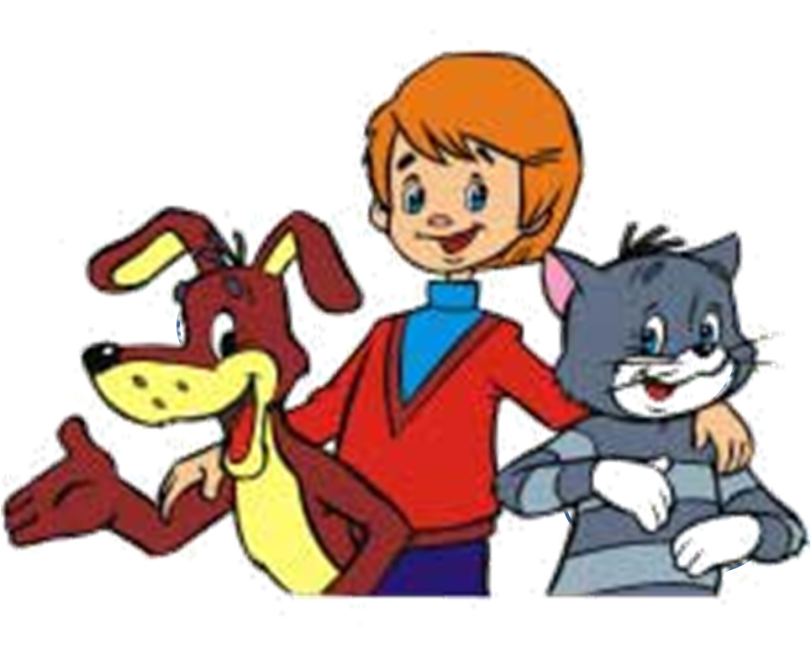 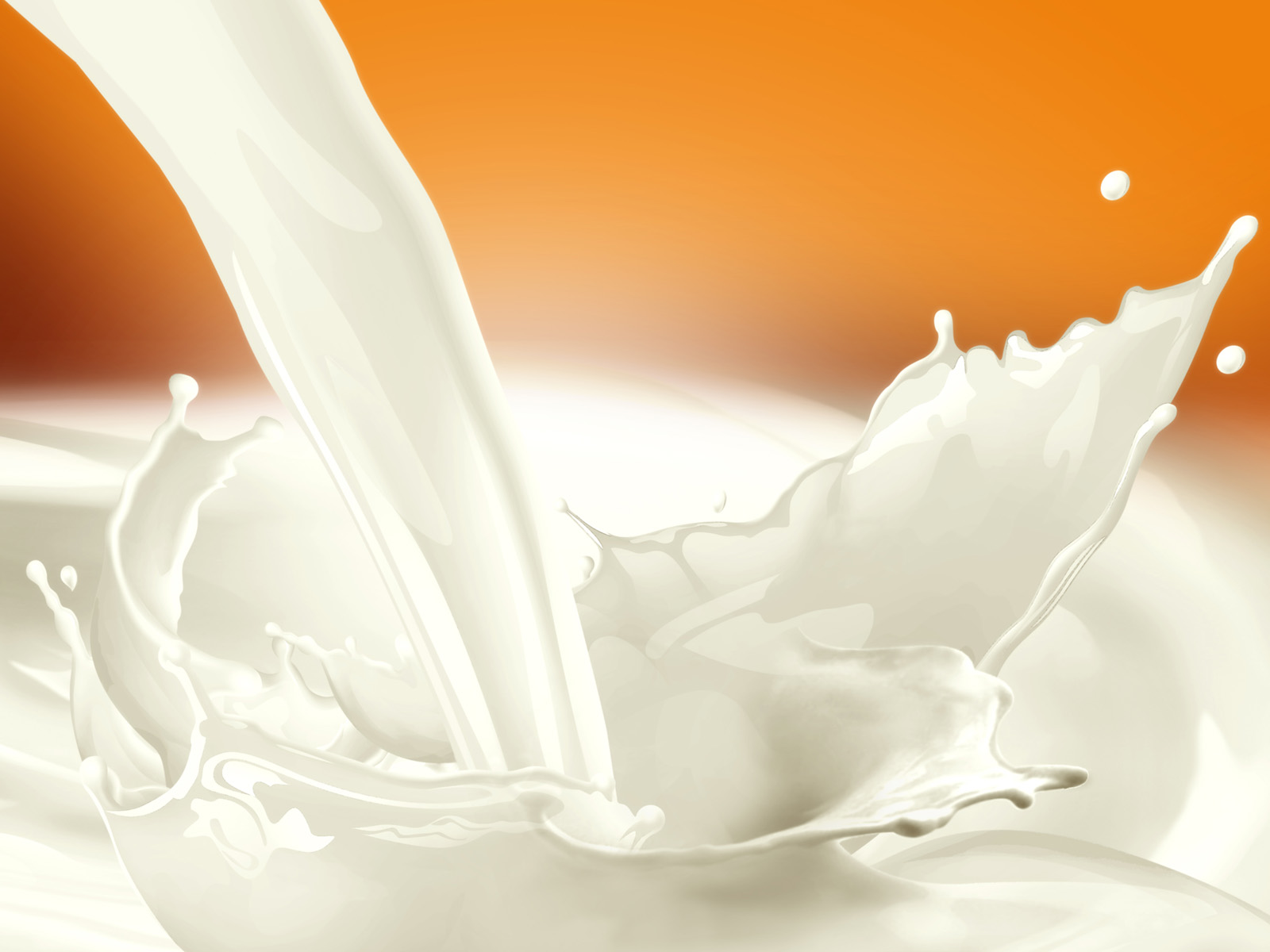 Что такое Молоко?
Молоко – это ценный и
полезный продукт питания,
 животного 
происхождения.
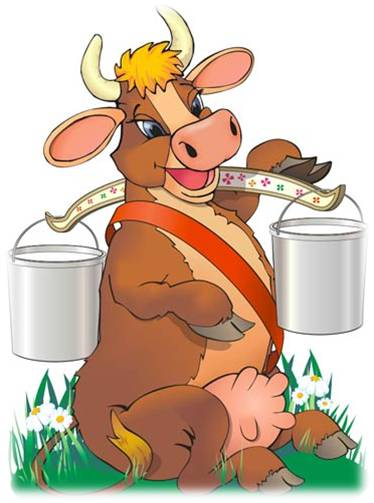 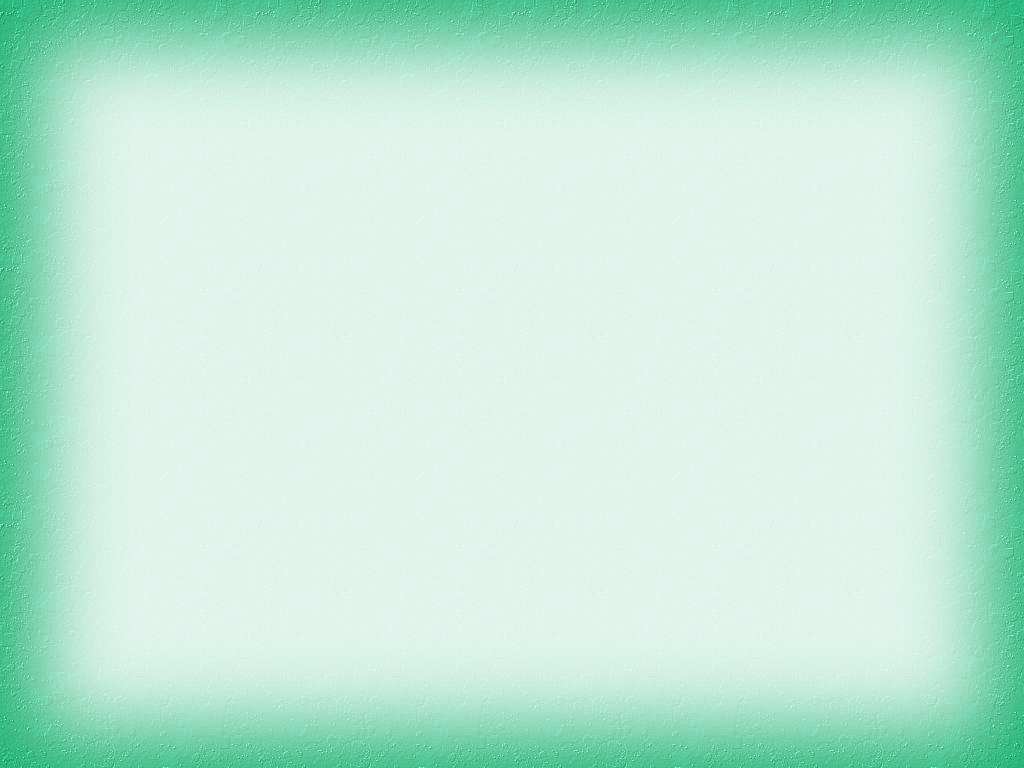 Кто даёт молоко?
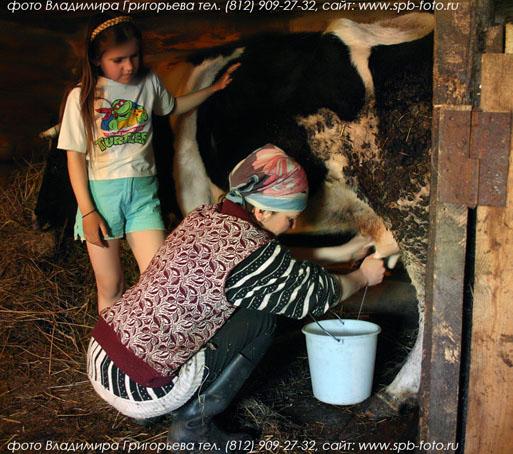 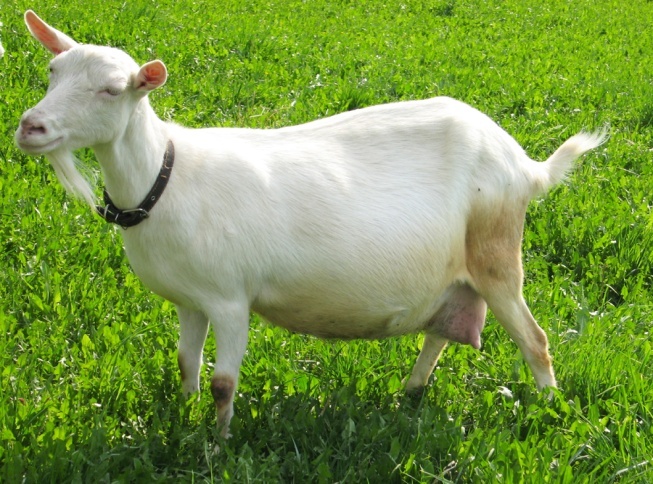 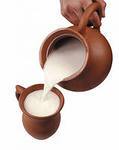 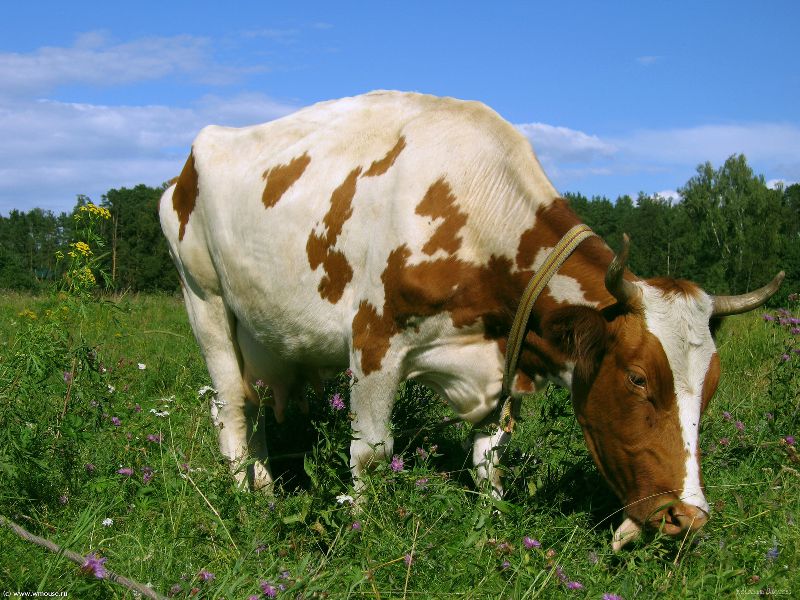 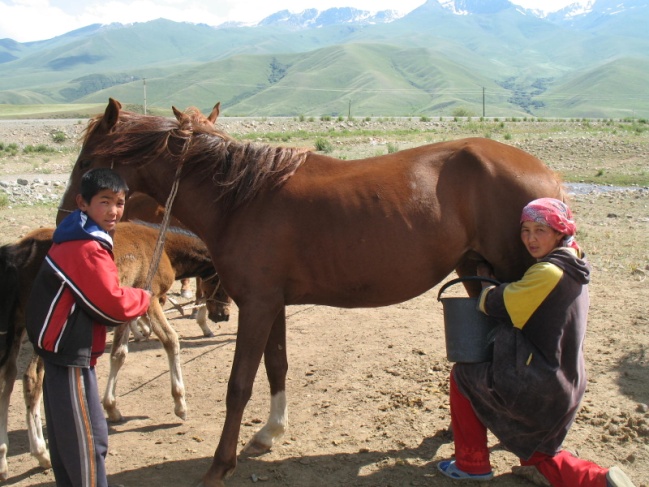 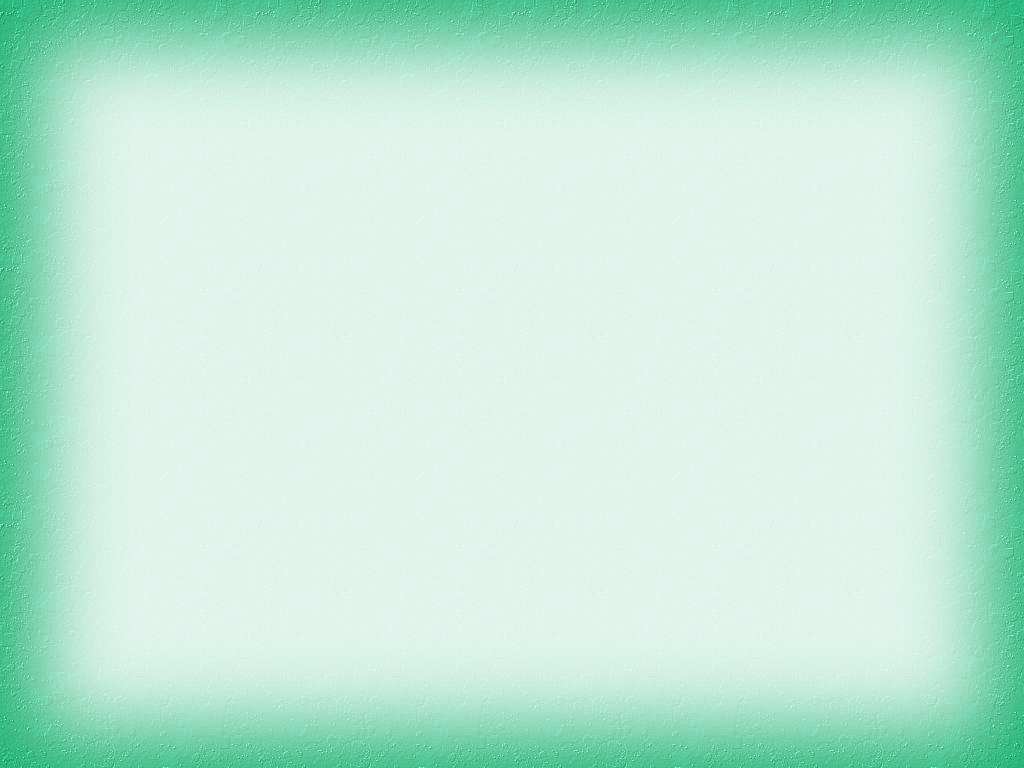 Молочные продукты.
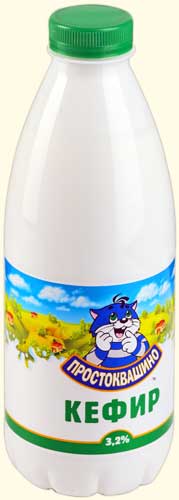 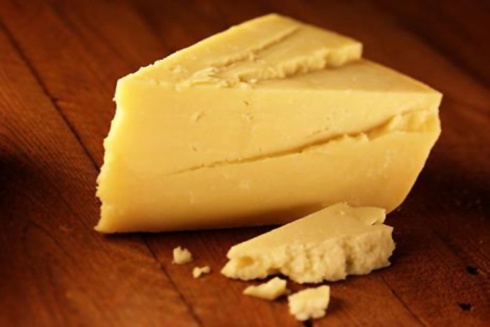 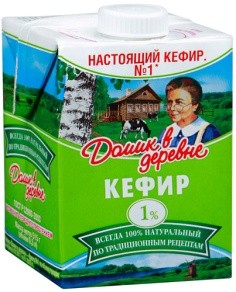 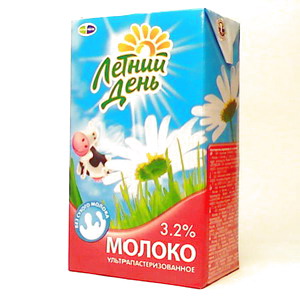 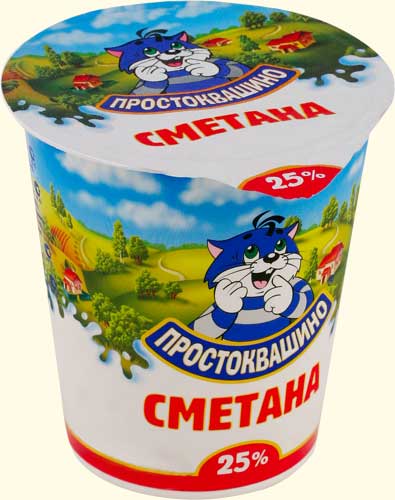 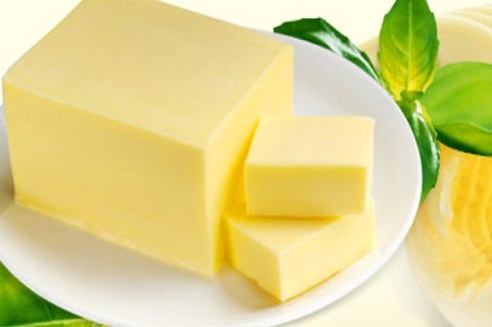 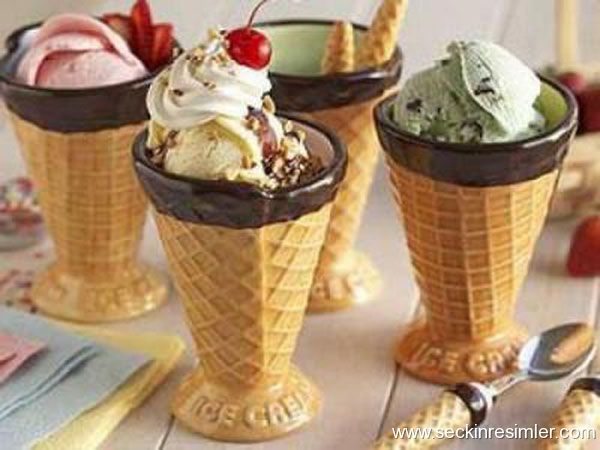 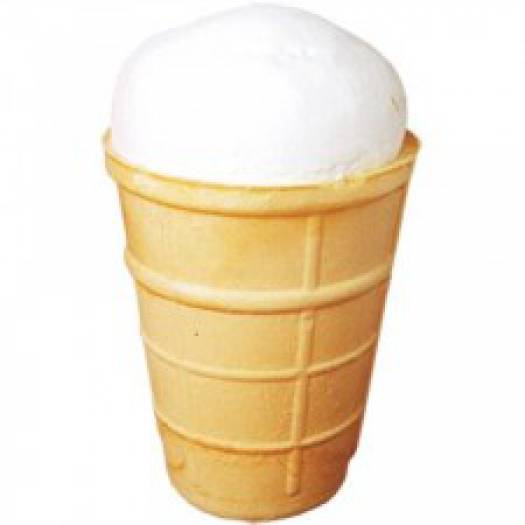 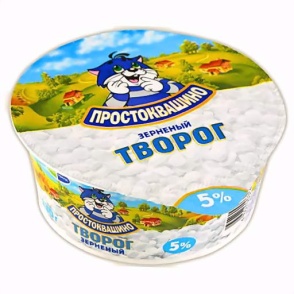 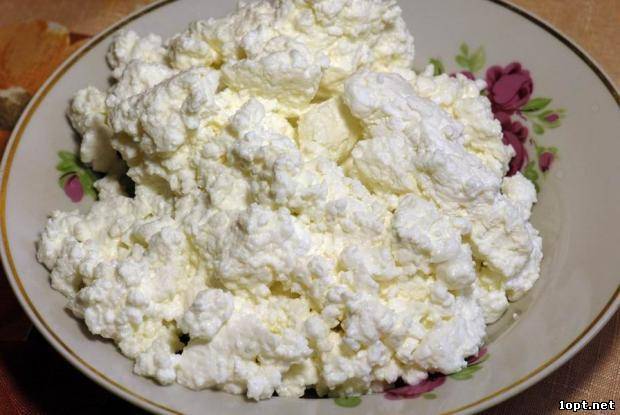 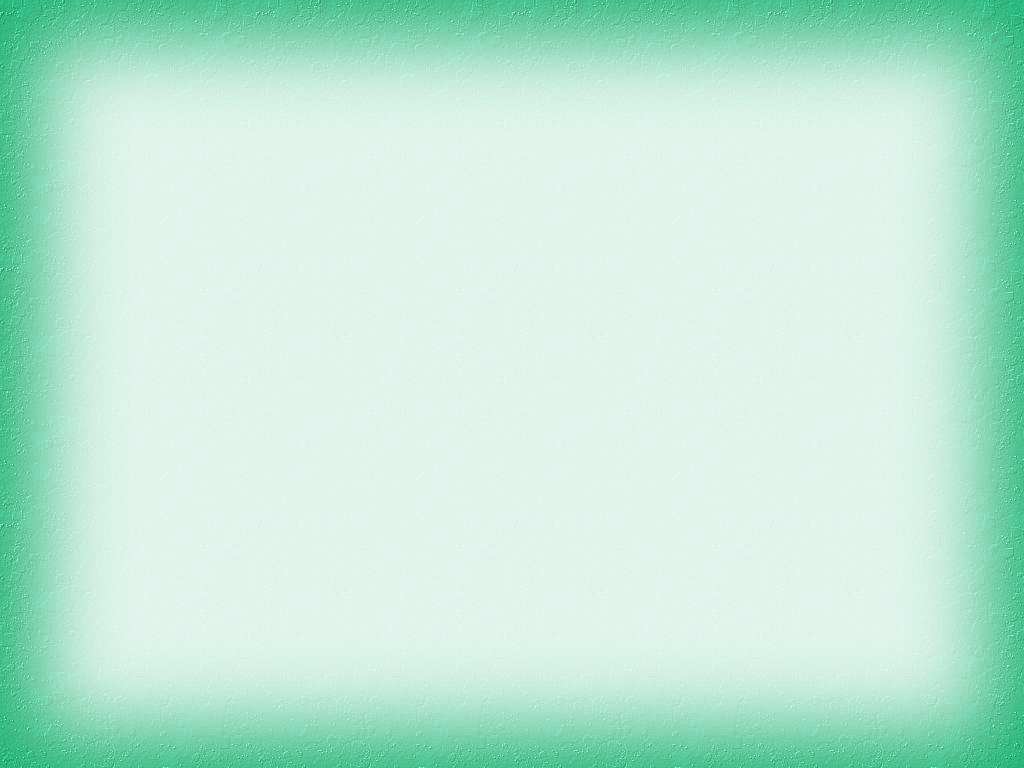 Молочные продукты
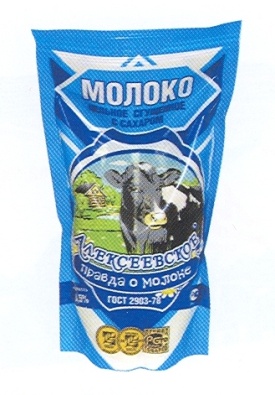 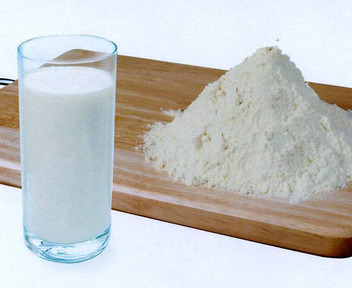 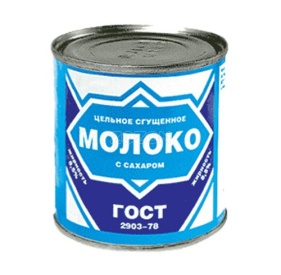 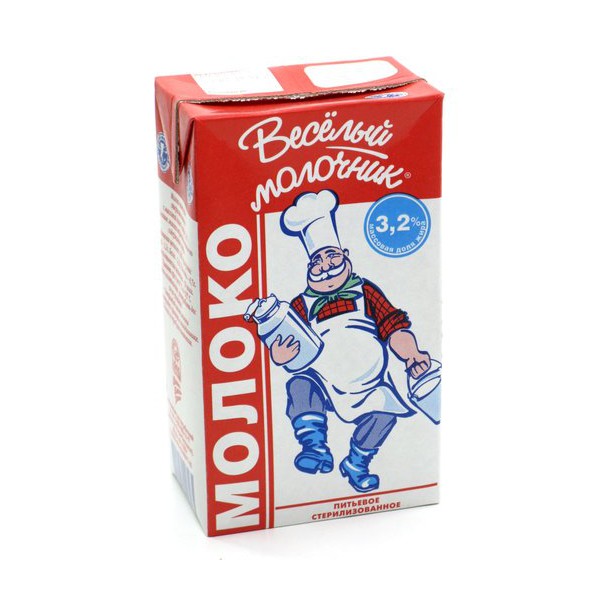 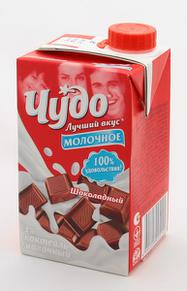 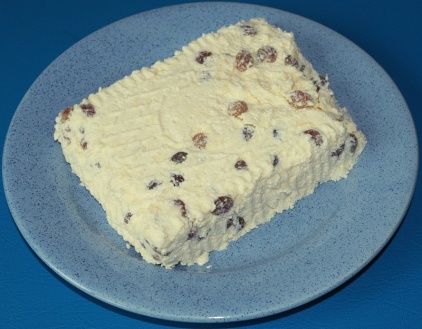 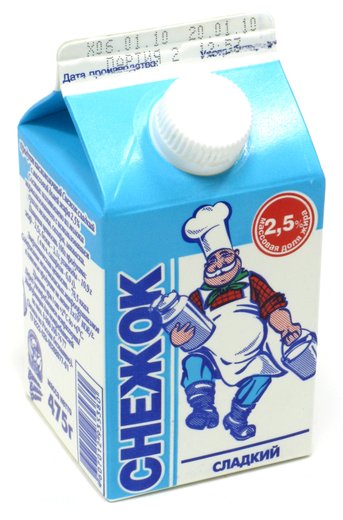 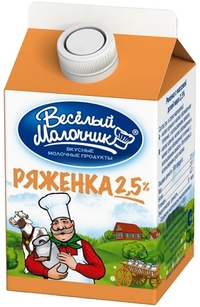 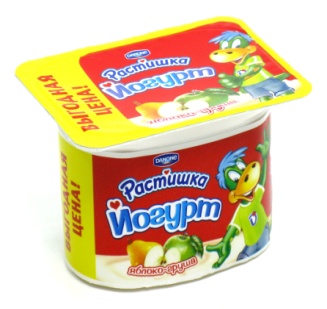 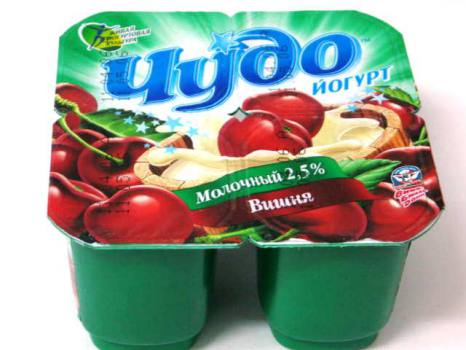 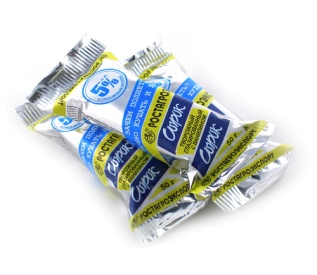 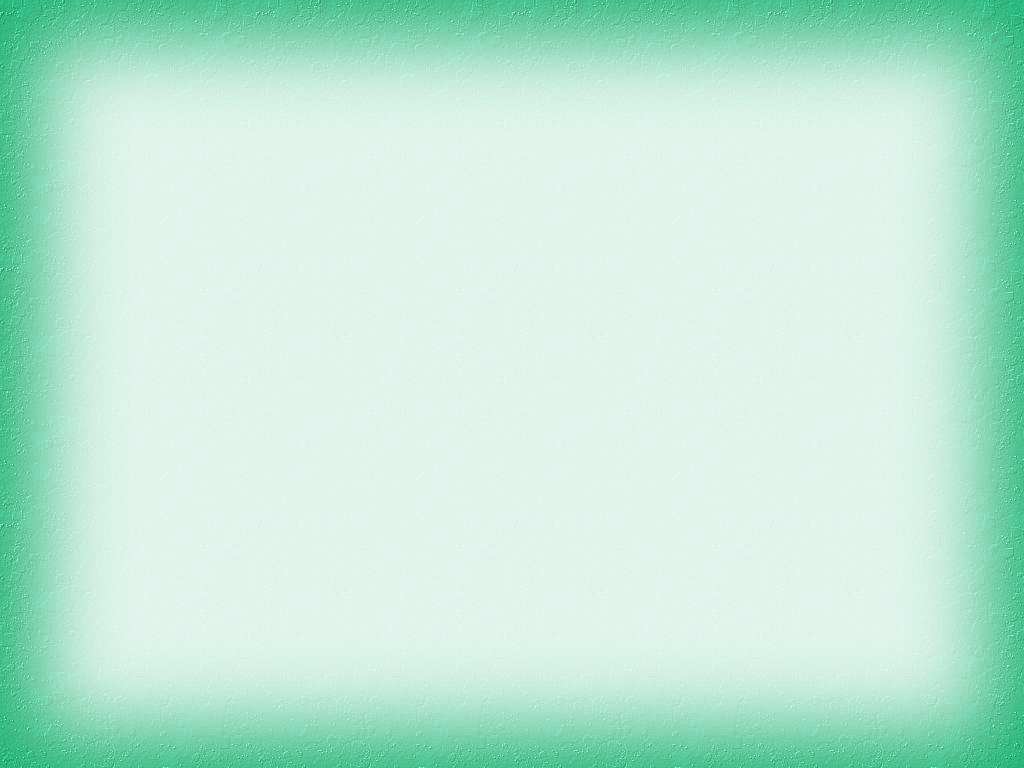 О пользе молока
я узнал…
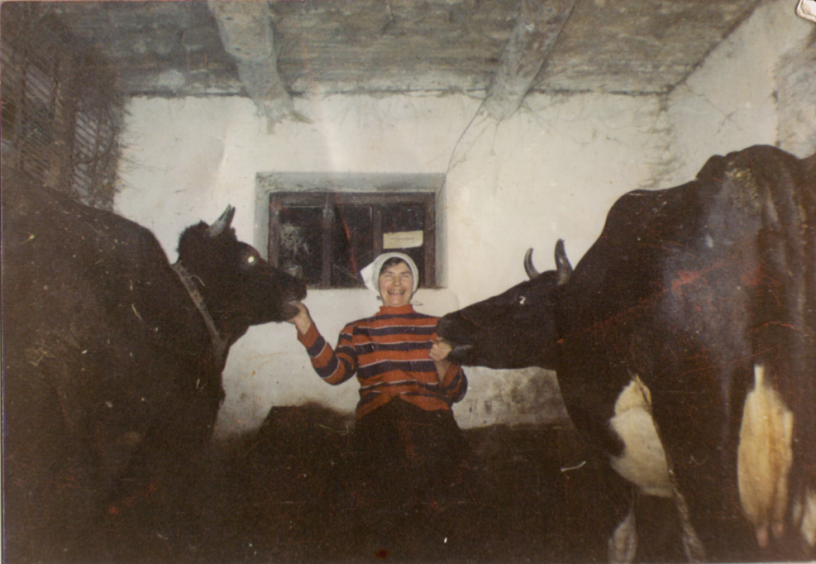 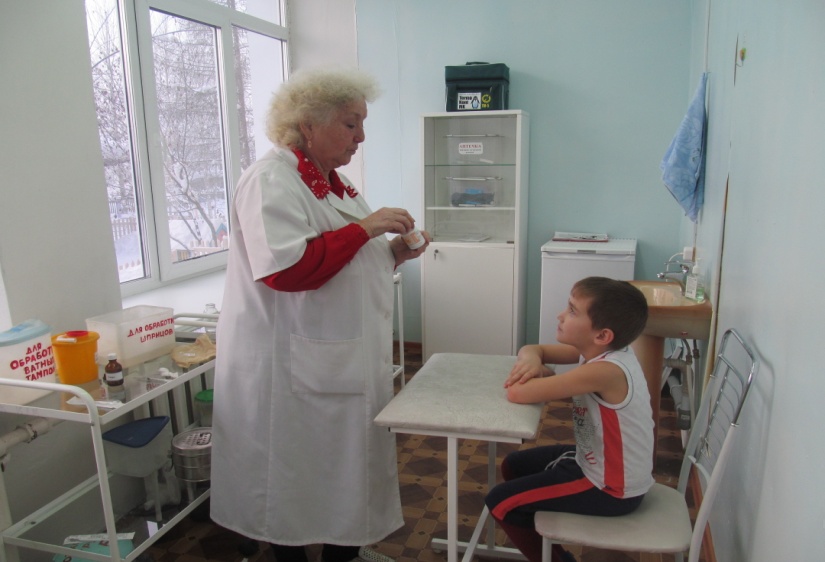 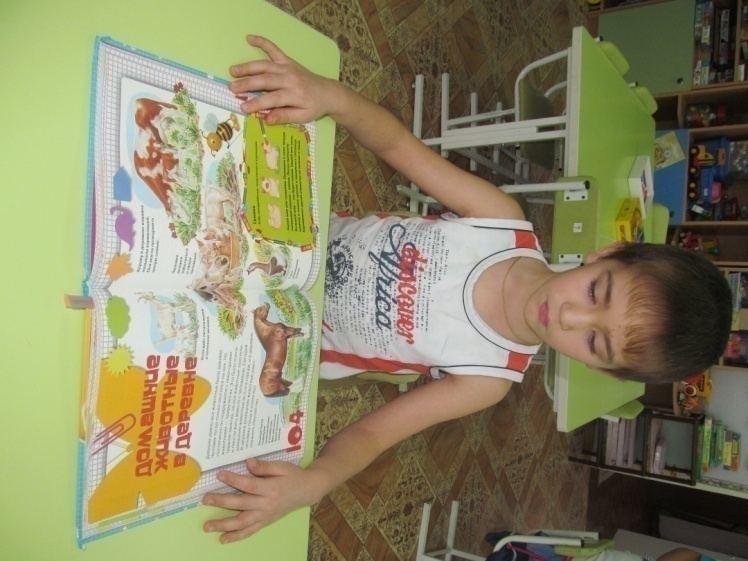 … у бабушки.
… у мед. сестры.
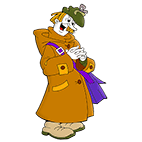 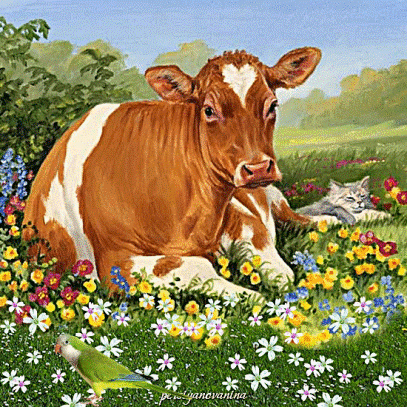 Прочитал в книгах.
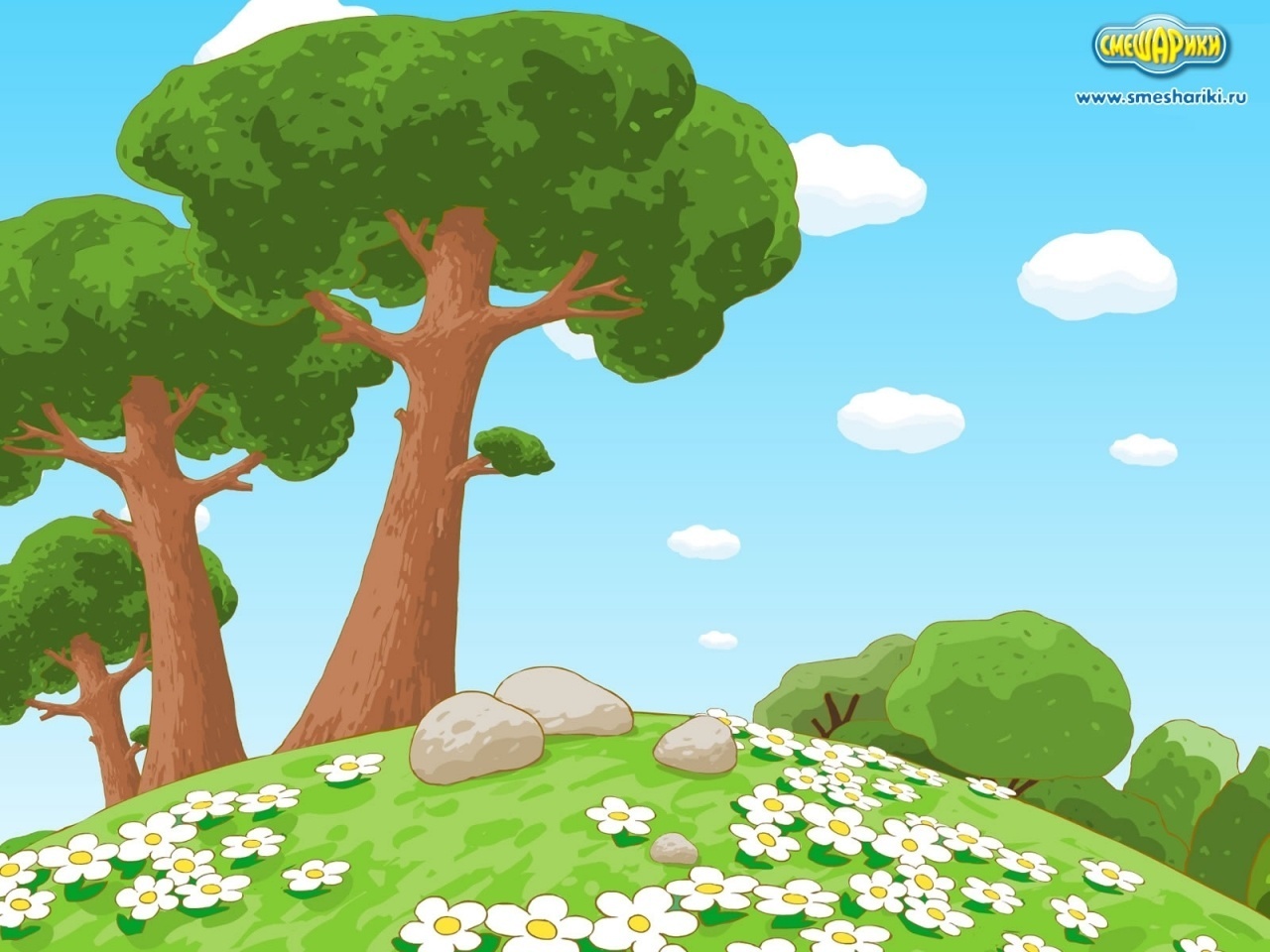 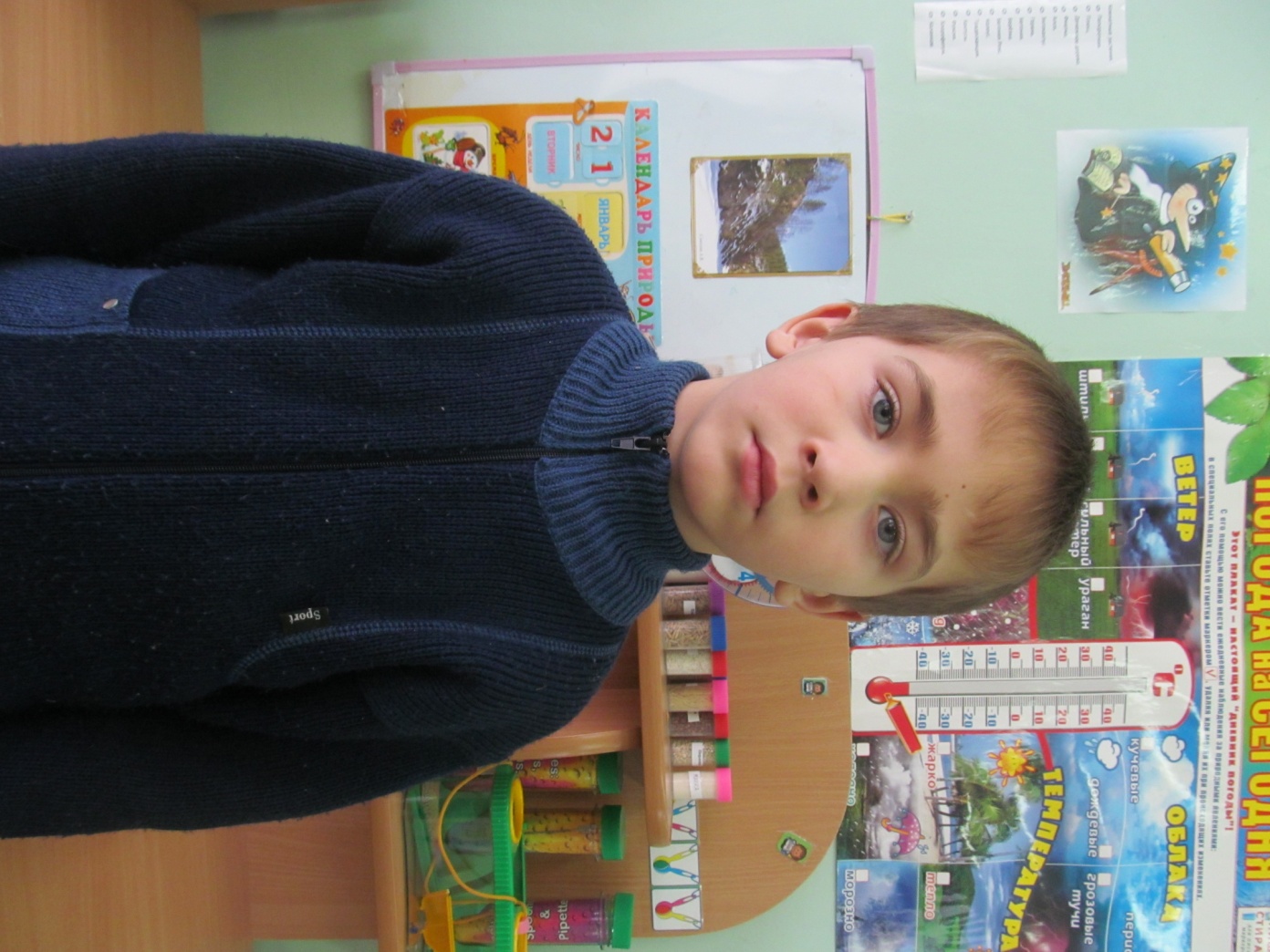 Мой
эксперимент
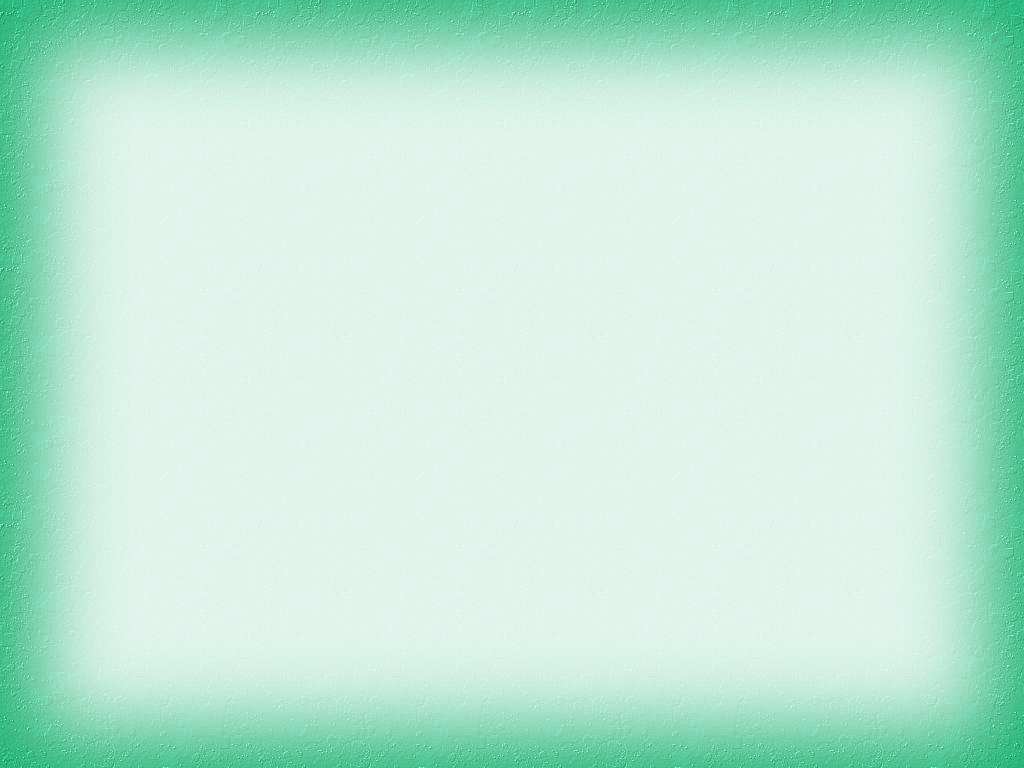 Эксперимент
Нам потребуется:
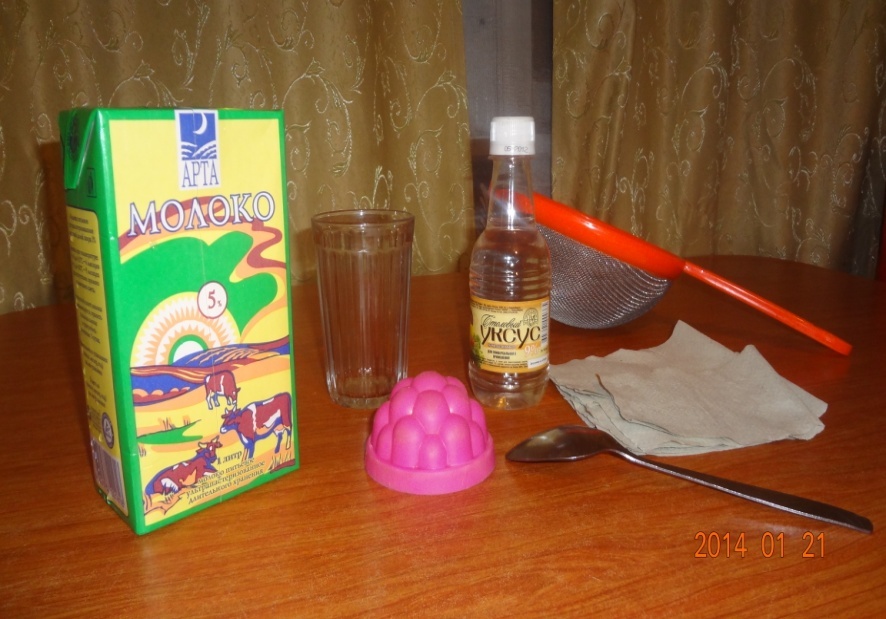 молоко 5%;
 уксусная кислота 9%;
 салфетки;
 сито;
 формочка.
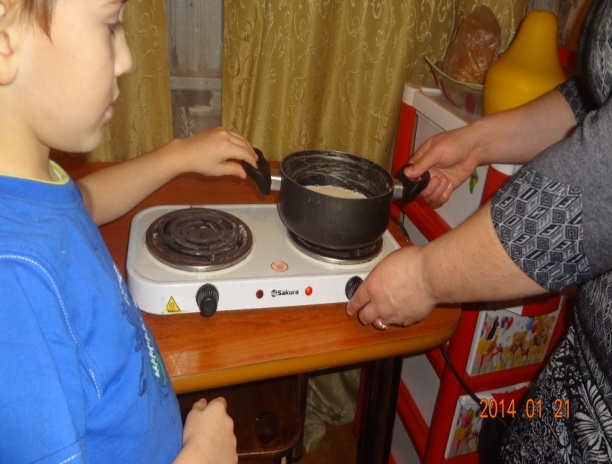 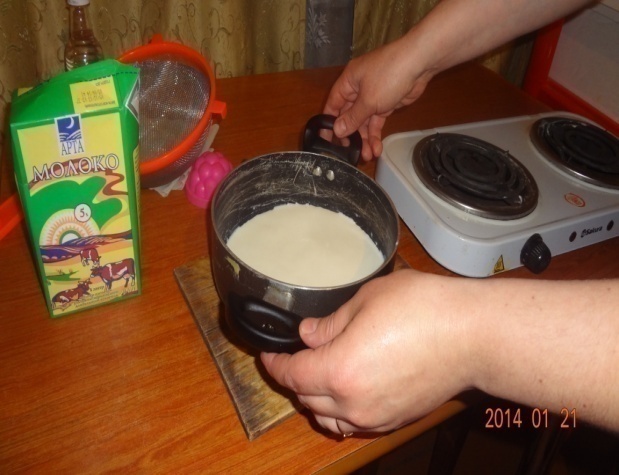 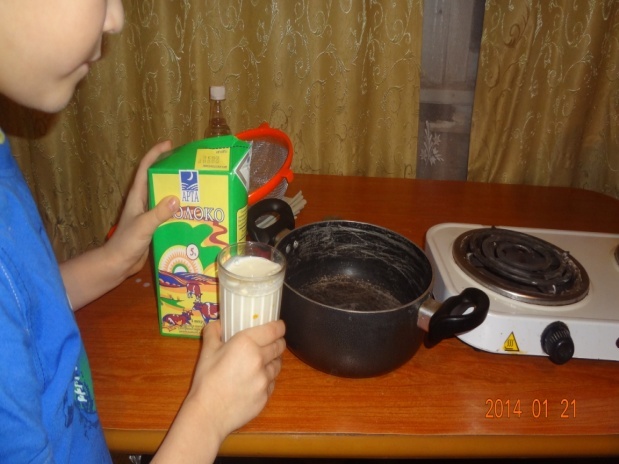 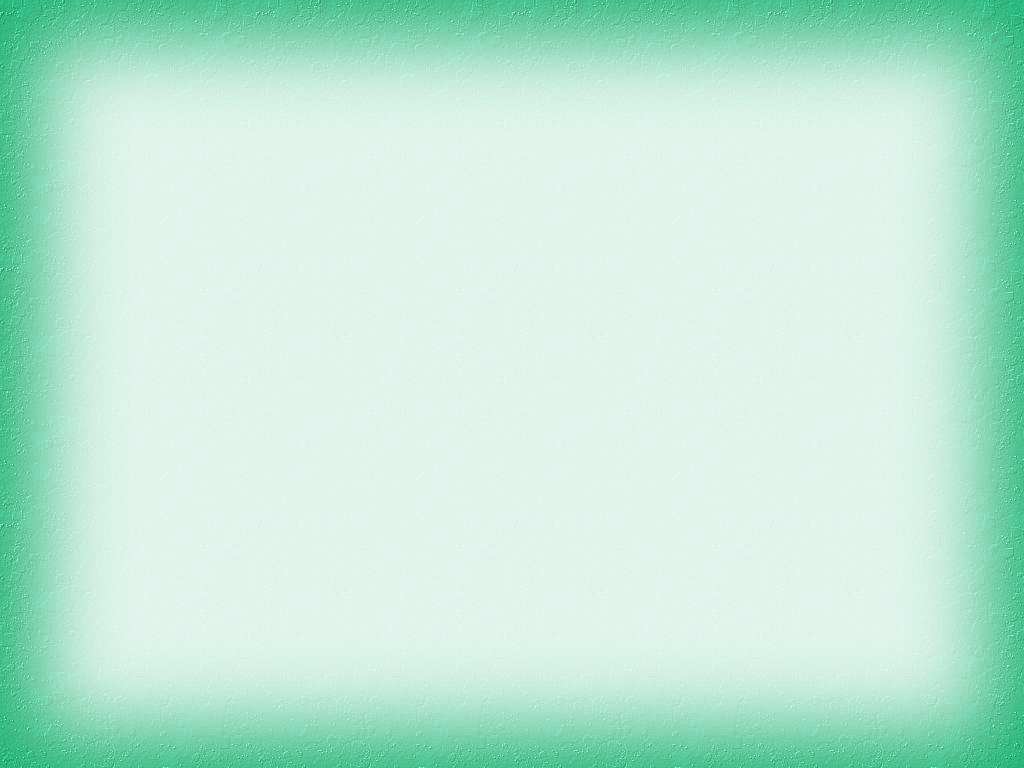 Эксперимент
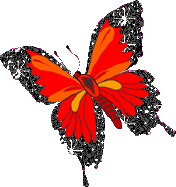 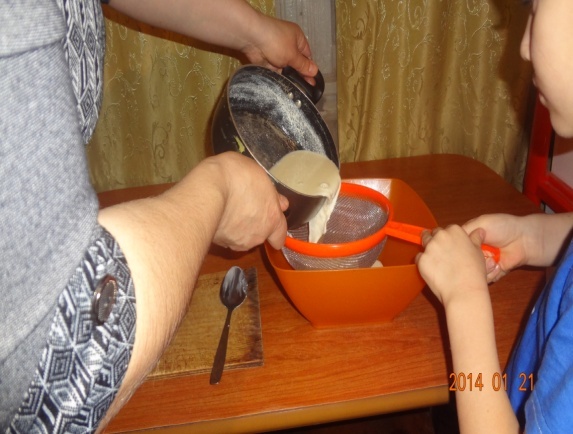 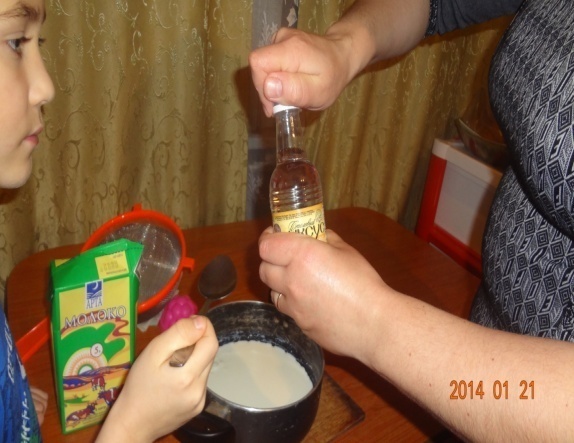 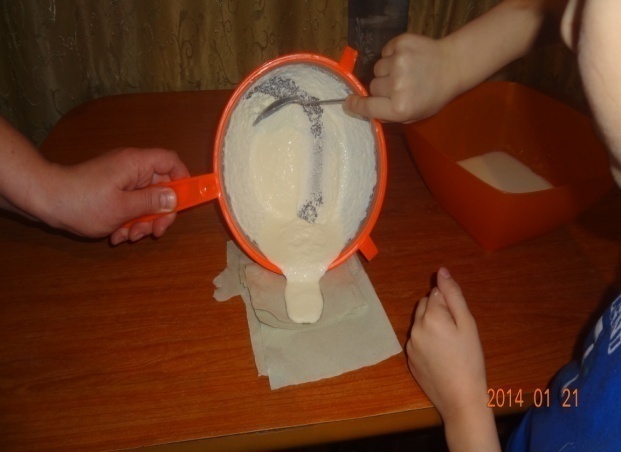 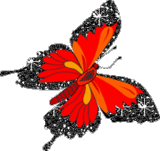 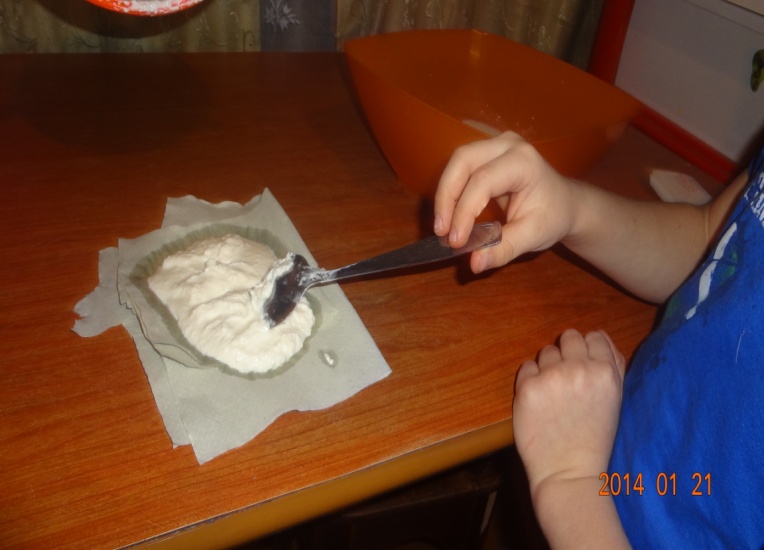 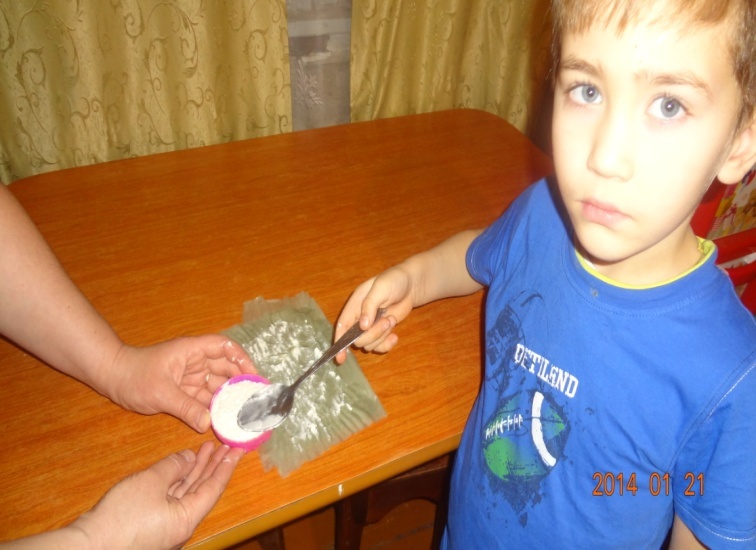 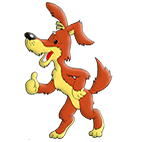 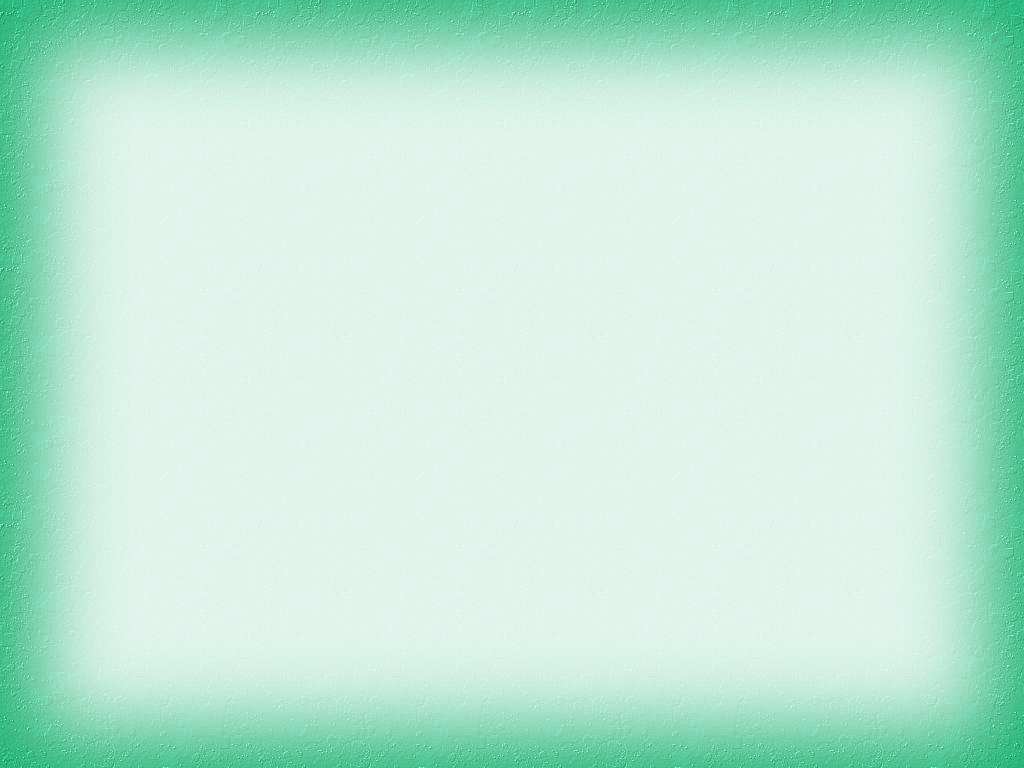 Эксперимент
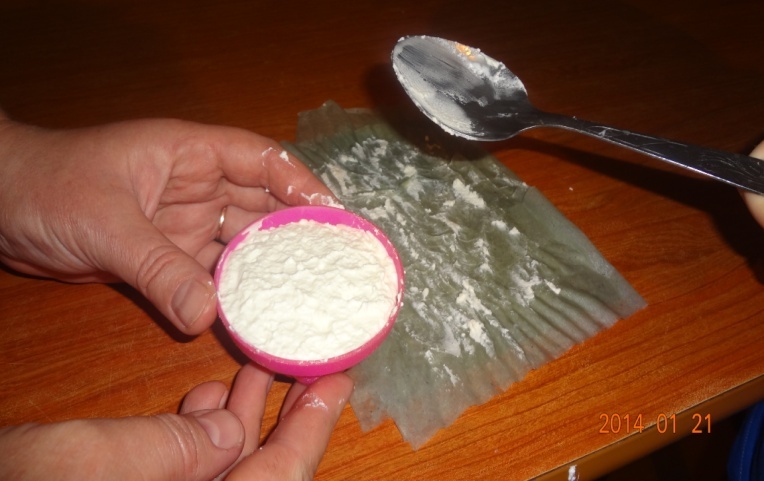 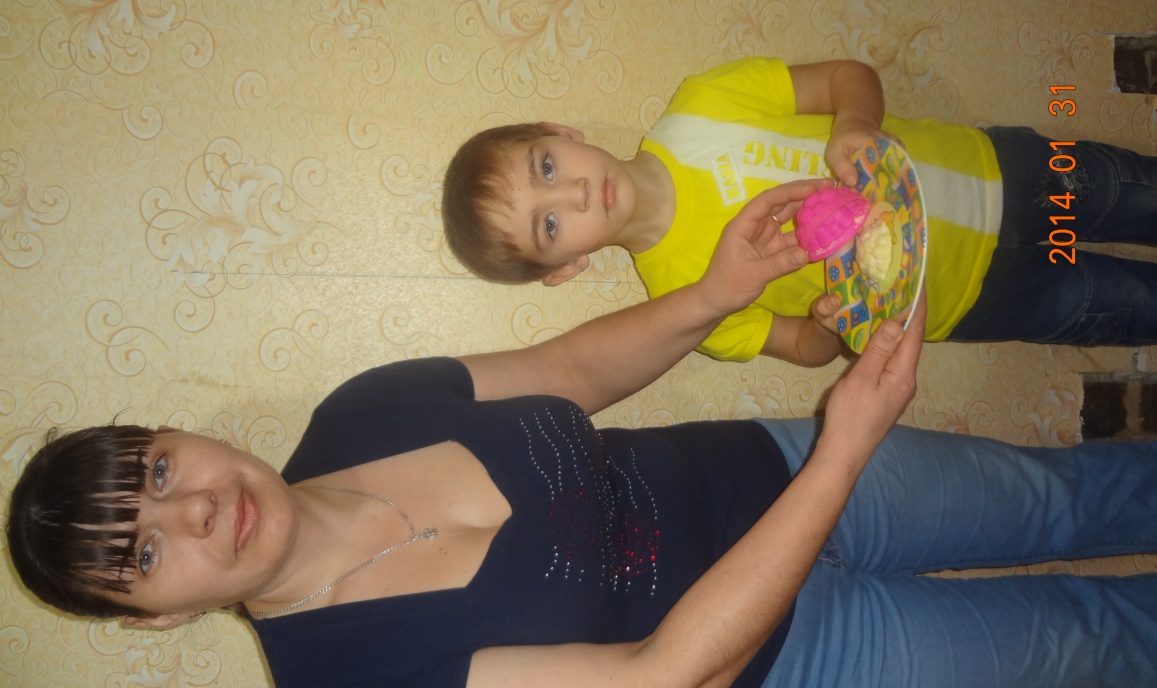 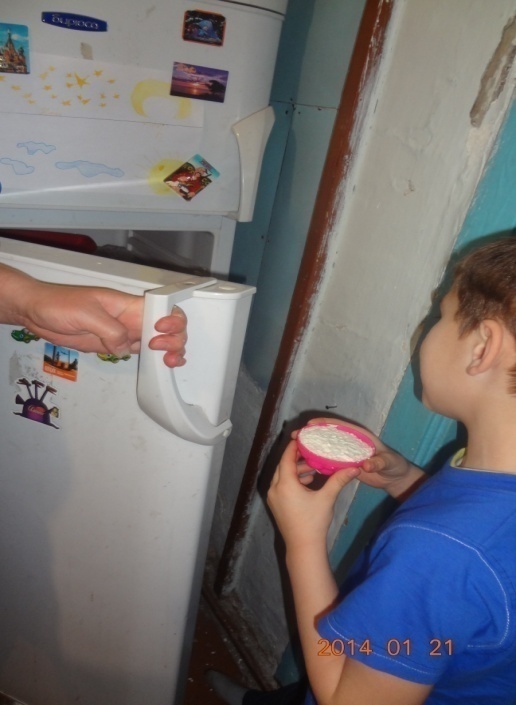 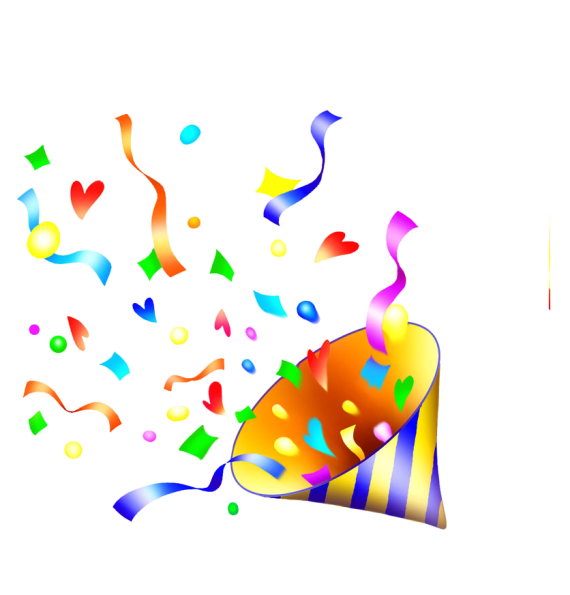 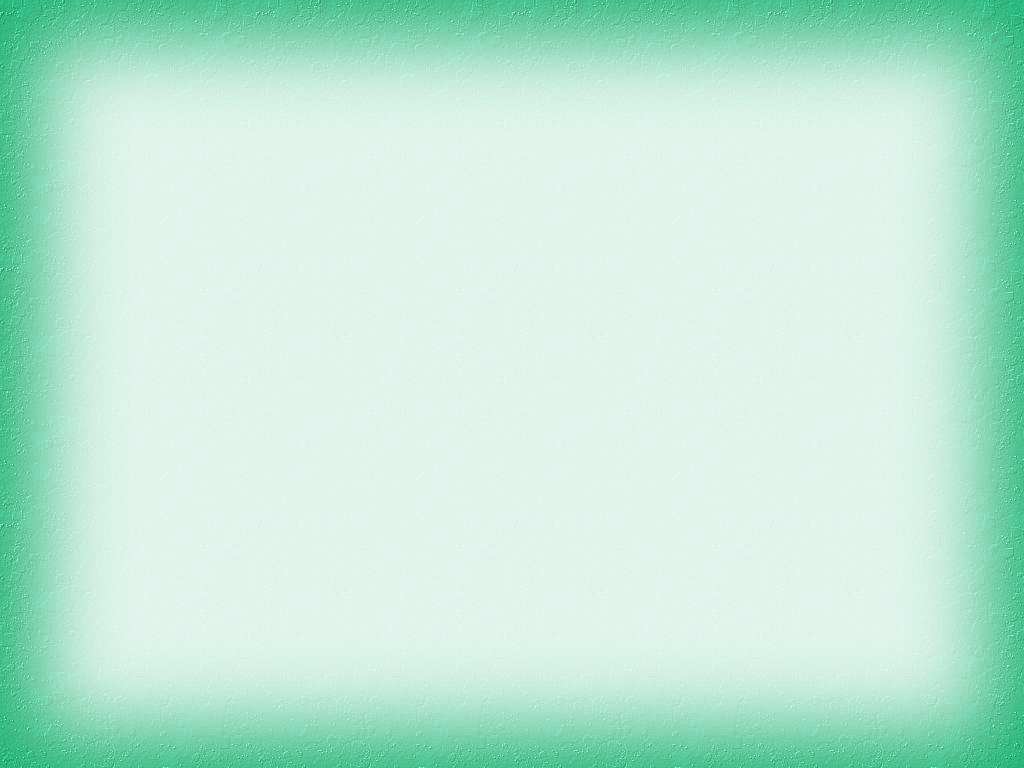 Вывод:
* Молоко – это ценный и полезный 
продукт питания.
* Молоко можно превратить
 в твердое вещество похожее
 на камень.
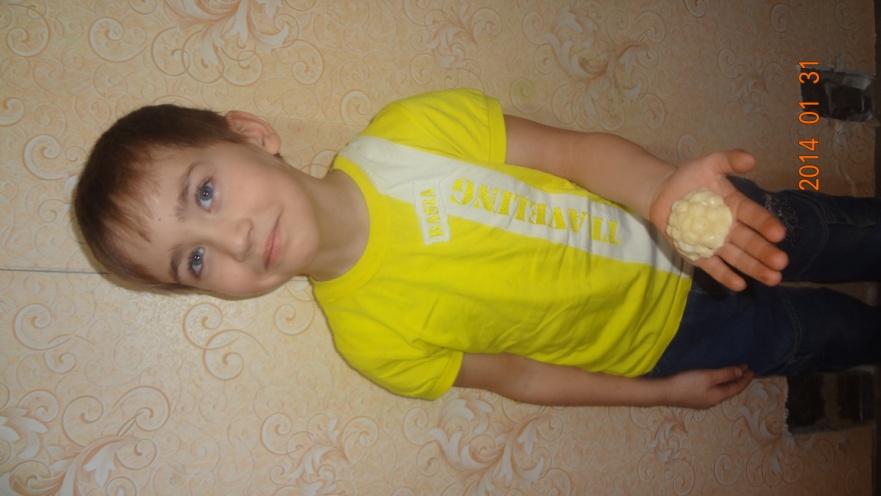 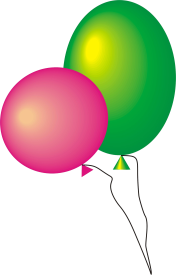 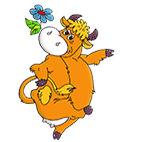 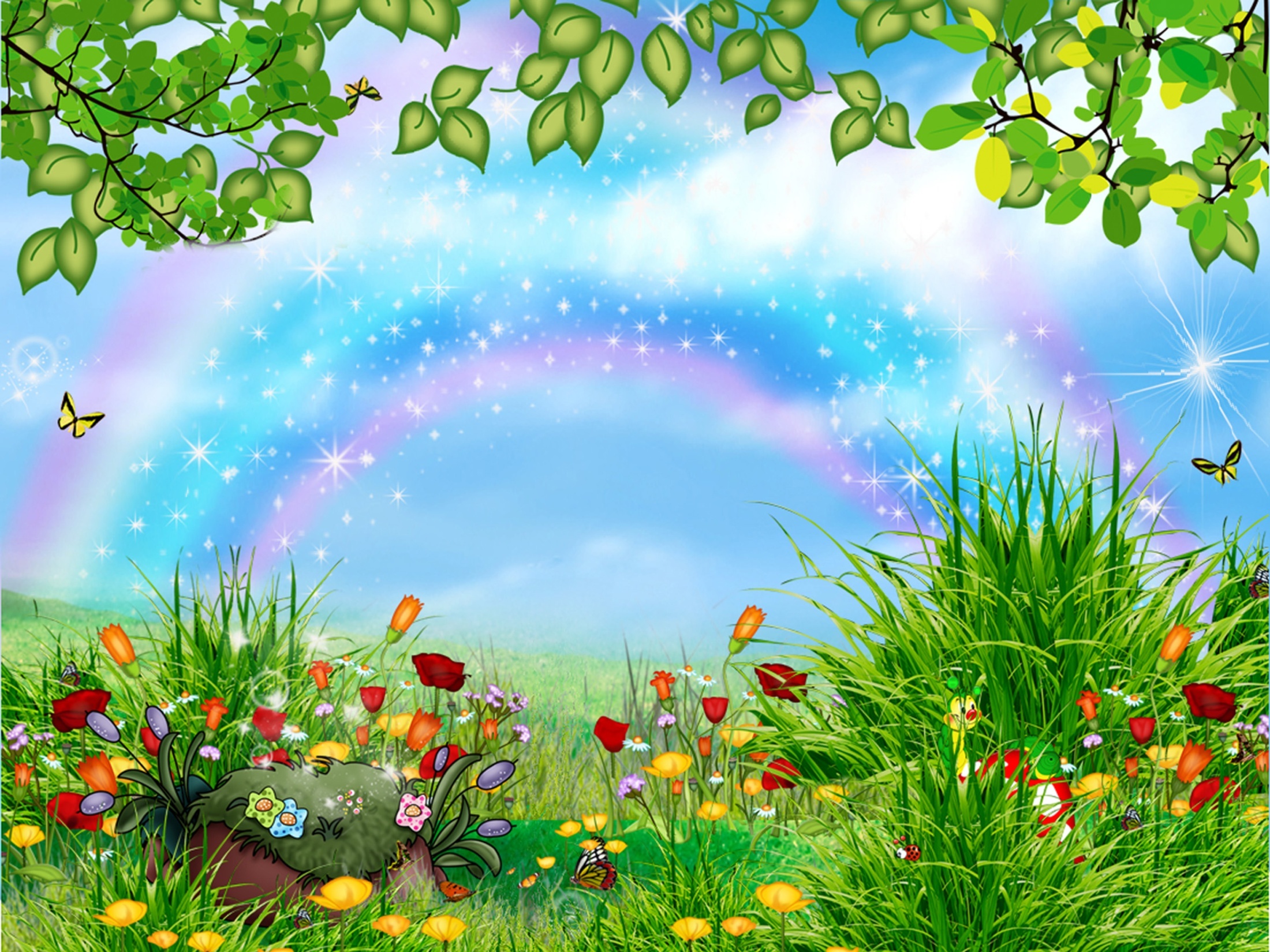 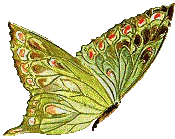 Спасибо
За внимание!
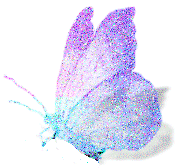